Racial/Ethic Differences in the Associations between Verbal and Nonverbal Behavior Codes
Young Ik Cho
University of Wisconsin-Milwaukee
Timothy P. Johnson & Allyson Holbrook
University of Illinois at Chicago
ESRA Zagreb 2019
background
Behavior coding has been used to evaluate survey questions and to understand the survey interaction process.
We have used it to examine difficulties with specific cognitive processes involved in responding to survey questions, and to investigate cultural variability in respondent behaviors during interviews.
2
background
Previous studies were mostly based on verbal behavior codes.
The current study examined associations between verbal and nonverbal behavior codes, and ethnic variations in the relationships between the two.
3
Data collection
Standardized laboratory interviews
Adults 18+ recruited in Chicago, USA (n=403) 
Questionnaire contents randomized
Subjects recruited via RDD
Interviews digitally audio & video recorded
$40 incentive
4
Data collection
Race/Ethnic Groups Sampled
African Americans (U.S.-born)
Mexican Americans
Primarily English speaking
Primarily Spanish speaking
Korean Americans
Primarily English speaking
Primarily Korean speaking
Non-Hispanic whites (U.S.-born)
5
Analyses
N = 358 respondent recordings
N = 47 survey questions examined
N = 13,808 responses coded
Multi-level cross-classified models
6
Verbal behavior codes
Comprehension Difficulties
Mapping Difficulties
7
Verbal behavior codes: Comprehension Difficulties
Clarification (unspecified): uncertainty about question, unclear if problem is related to construct or context.
Clarification (construct): request for repeat or clarification of question, or statement indicating uncertainty about question meaning 
Clarification (context): uncertainty about question meaning within the context of the question as stated
Clarification (time frame): uncertainty regarding question time frame.
Clarification (rewording): rephrases question before answering.
8
Verbal behavior codes:Mapping Difficulties
Clarification (response format): respondent indicates uncertainty about the format for responding.
Inadequate Answer (general): respondent gives answer that does not meet question objective. 
Imprecise Response (general): respondent gives answer that only partially meets question objective (e.g. “well over 10 times,” “at least twice”). 
Imprecise Response (different response option): respondent gives answer that does not use the response options provided with the question (e.g. “not so good health” instead of excellent, very good, etc.)
Imprecise Response (range): respondent answers question with a range rather than a single number.
9
Frequencies of verbal behavior codes:Comprehension Difficulties
10
Frequencies of verbal behavior codes:Mapping Difficulties
11
nonverbal behavior codes
<01>  No changes in behavior or body/face movement
<20>  Change in body position
<30>  Body movement
<40>  Body-touching 
<50>  Head movement
<60>  Facial expression
12
Nonverbal behavior codes:Changes in Body Position
Head resting on one or both hands/taking hand down
Arms folded over chest/uncrossing arms
Arms on table
Hands folded
Sitting or leaning forward/ back in chair
13
Nonverbal behavior codes:Body Movement
Twiddling thumbs or other hand fidgeting
Shoulder shrugging
Thumbs-up sign
OK sign
Counting on fingers or other gesture that communicates nonverbal reasoning
Throwing hands in the air
14
Nonverbal behavior codes:Body Movement
Standing up or getting out of chair
Object adaptors (manipulating objects that are neither part of the self nor task oriented: manipulating paper clips, taking a drink, playing with/tapping eye glasses)
Hand motions to depict an answer (speech illustrative gestures)
Shifting in seat (crossing/ uncrossing legs)
15
Nonverbal behavior codes:Body Touching
Scratch, rub, tap or touch any part of head, neck, or face
Adjusting or tugging on hair
Adjusting or tugging on clothing; includes pushing up or adjusting glasses; taking off/putting on glasses
Moving hand to cover mouth; includes moving hand to intentionally cover mouth (for yawn, laugh, smile, cough, sneeze, etc.)
Other self-touching behavior (e.g., scratching or rubbing leg, arm, rubbing hands together, etc.)
16
Nonverbal behavior codes:Head Movement
Looking off to the side
Looking down or at the floor
Looking up
Shaking head horizontally
Nodding head vertically
Tilting head
Looking down
17
Nonverbal behavior codes:Head Movement
Dip (chin drawn toward the chest without subsequent lift upward as a nod)
Cocking ear, jutting chin toward, or leaning head in to interviewer while question is being read
Combination of head movements (shaking, nodding, tilting from side to side)
Toss (chin raise upward without subsequent dip downward like a shake)
18
Nonverbal behavior codes:Facial Expression
Smiling
Frowning
Rapid eye movement or blinking
Rolling eyes
Exhaling audibly after question completely read
Inhaling audibly after question completely read
Lip biting
19
Nonverbal behavior codes:Facial Expression
Raising eyebrows
Furrowed brow
Squinting or wrinkling nose
Yawning
Scrunches lips, or moves mouth from side to side, or to one side
Mouthing words but not speaking
20
Frequencies Of Nonverbal Behavior Codes
Multilevel Models
Model predicts probability of each non-verbal behavior by comprehension and mapping problems, and race/ethnicity.
Controls for demographics: Gender, age, education, income, and language.
Measures are cross-classified: Clustered within subject and question
22
multilevel Models
Prob(FACIALijk=1|πjk) = θ0 + γ01MALEjk + γ02AGEjk + γ03WHITEjk + γ04HISPANICjk + γ05KORAMjk + γ06HSDEGjk + γ07SOMECOLLjk                         + γ08COLLDEGjk + γ09ADVDEGjk + γ010INCOMEjk + γ011ENGjk
+ θ1COMPijk + γ11COMPijk*WHITEjk + γ12COMPijk*HISPANICjk 
+ γ13COMPijk*KORAMjk 
+ θ2MAPijk + γ21MAPijk*WHITEjk + γ22MAPijk*HISPANICjk 
+ γ23MAPijk*KORAMjk 
+ b00j + c00k
23
Body position
Verbal Codes
24
Body Movement
Verbal Codes
25
Body touching
Verbal Codes
26
Head movement
Verbal Codes
27
Facial Expression
Verbal Codes
28
Findings
Verbal behavior codes for comprehension and mapping difficulties were associated highly with all nonverbal behaviors. 
Some of the racial ethnic groups were shown to be non-verbally less expressive 
The level of association between these two sets of behavior codes somewhat varied across racial ethnic groups.
29
Conclusion
Response processing difficulties can be detected via non-verbal respondent behaviors.
Some noticeable racial/ethic differences found in the likelihood of exhibiting nonverbal expression when they experience processing difficulties. 
Nonverbal behavior codes show promise for identifying question processing difficulties, but their cross-cultural comparability is yet to be established.
More investigation is warranted.
30
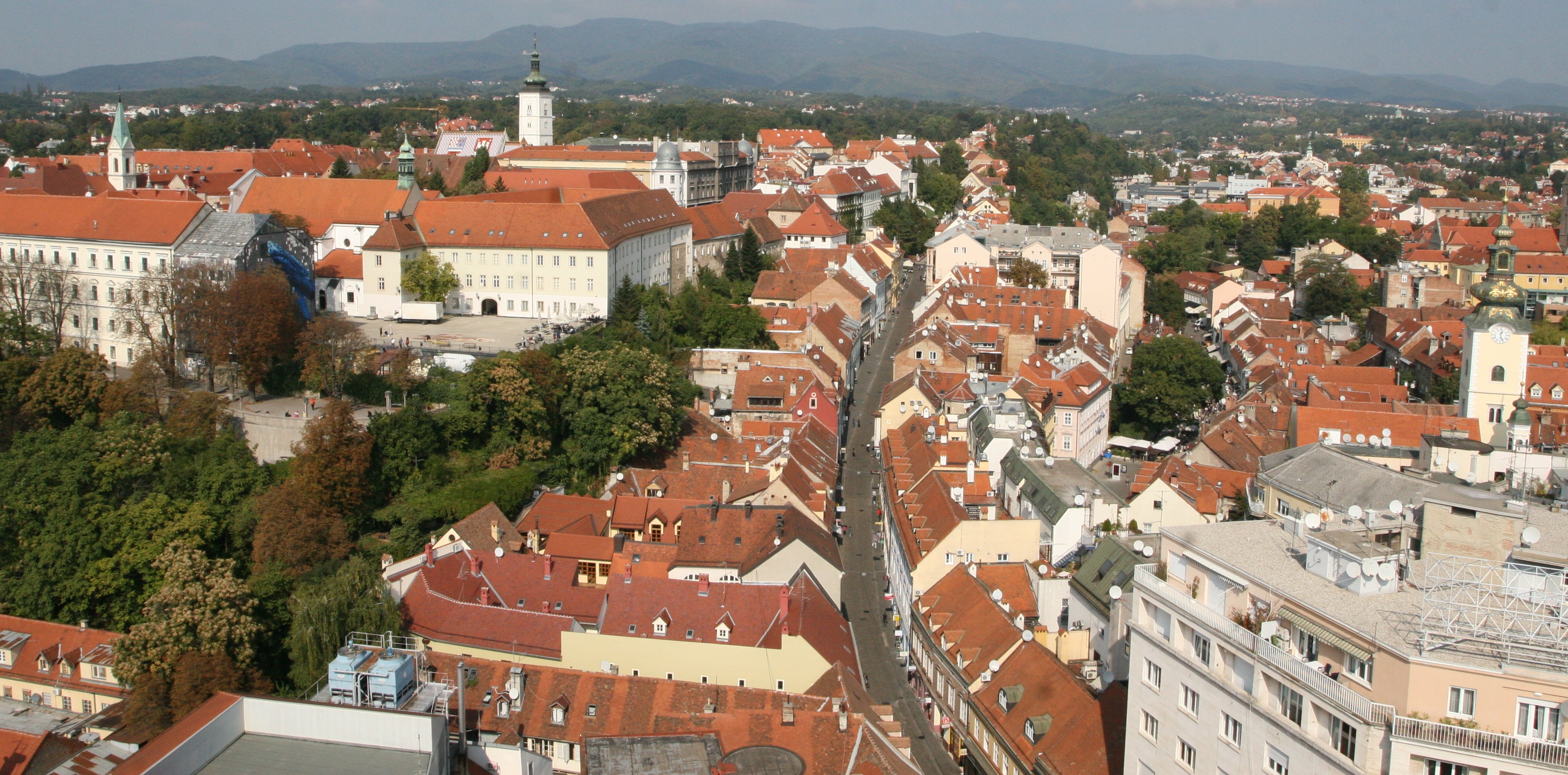 Hvala vam!
cho3@uwm.edu
Supported by NIH (R01HD053636-01A1) and NSF (SES0648539)
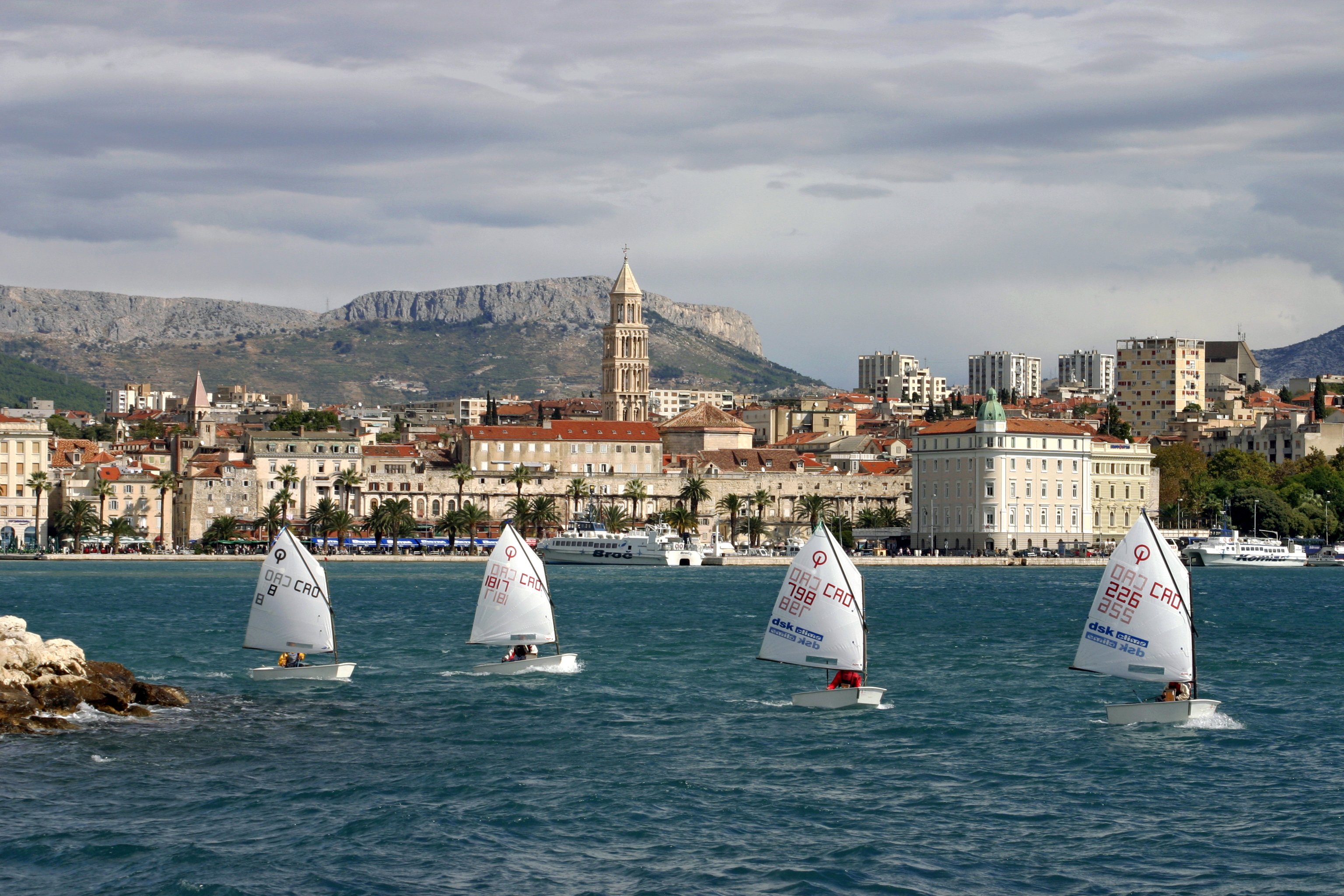